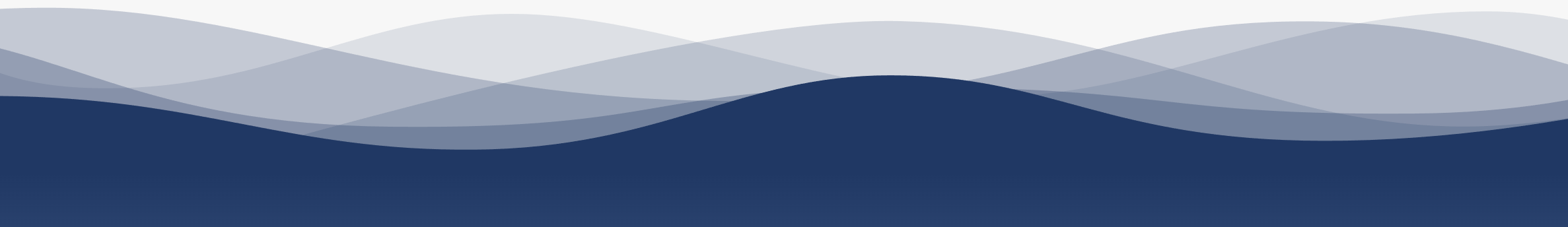 1
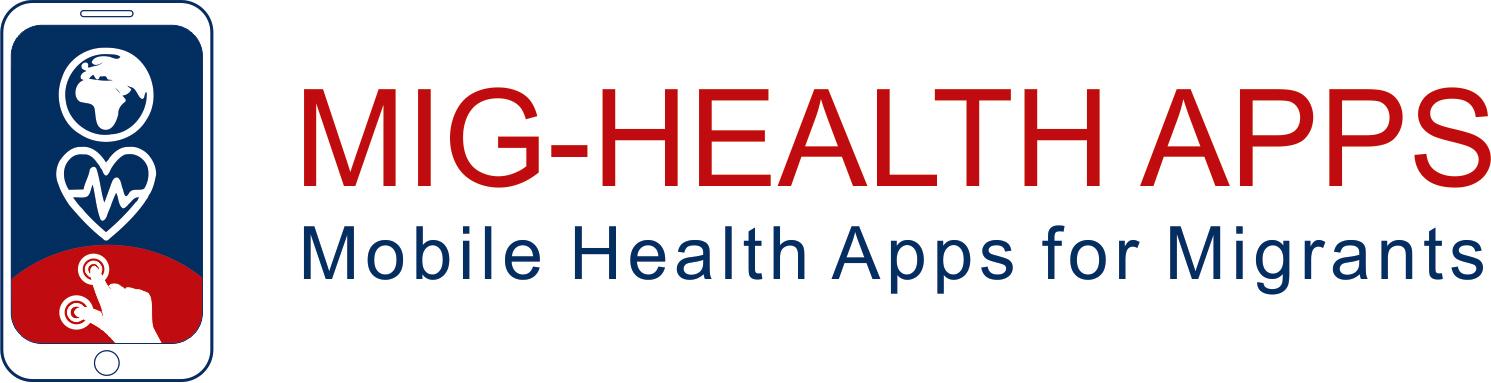 7
2
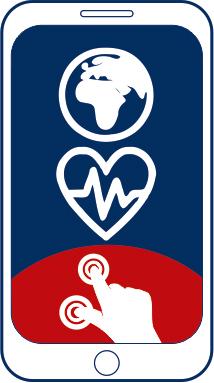 8
3
9
https://apps4health.eu/
4
Module 2 - Session d'auto-apprentissage (2.3)Comment rechercher et sélectionner des applications de santé
10
5
11
6
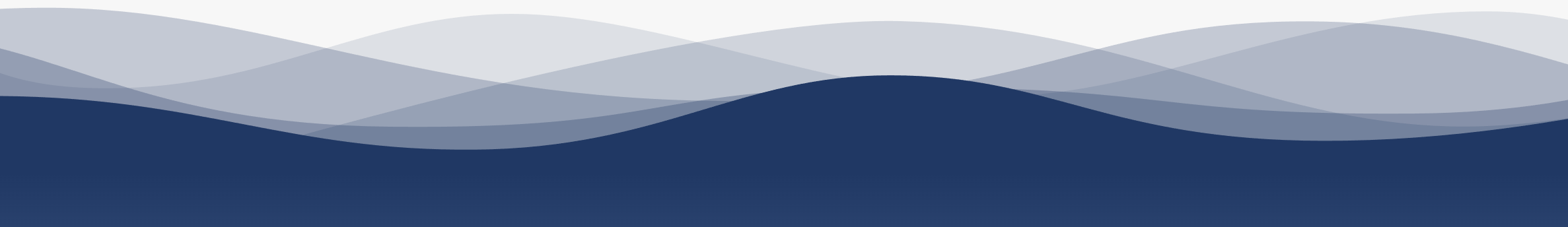 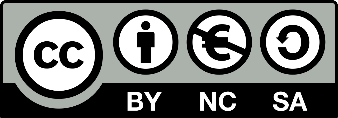 Financé par l'Union européenne. Les points de vue et opinions exprimés n'engagent que leurs auteurs et ne reflètent pas nécessairement ceux de l'Union européenne ou de l'Agence exécutive européenne pour l'éducation et la culture (EACEA). Ni l'Union européenne ni l'EACEA ne peuvent en être tenues pour responsables.
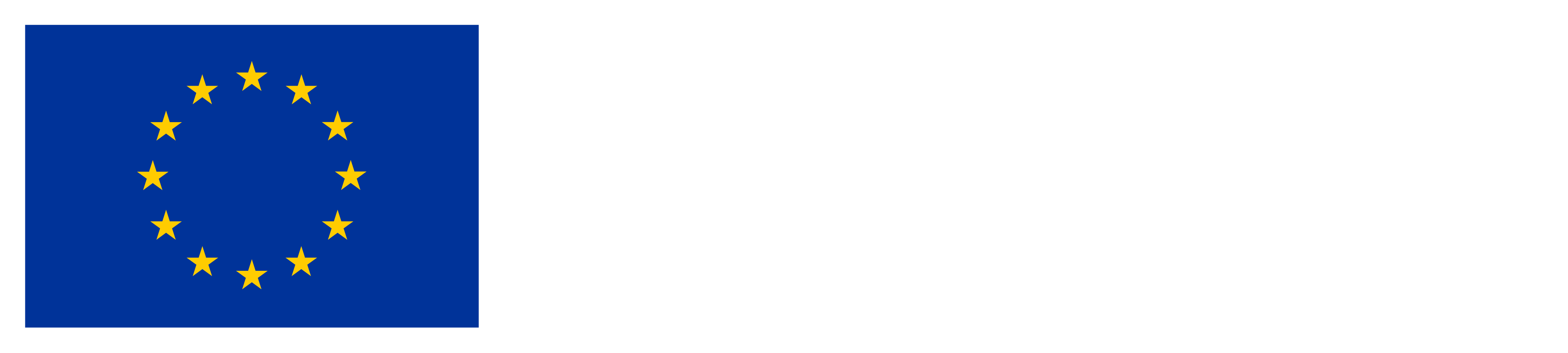 Partenaires
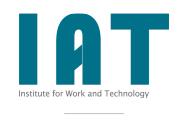 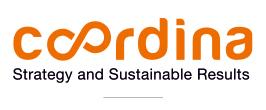 WESTFALISCHE HOCHSCHULE GELSENKIRCHEN,BOCHOLT, RECKLINGHAUSEN
GELSENKIRCHEN, ALLEMAGNE
www.w-hs.de
COORDINA ORGANIZACIÓN DE EMPRESAS YRECURSOS HUMANOS, S.L.
VALENCIA, ESPAGNE
coordina-oerh.com
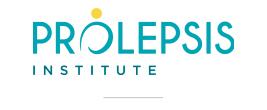 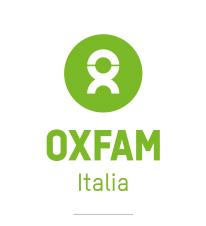 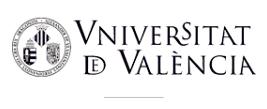 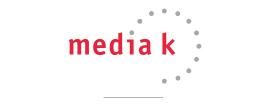 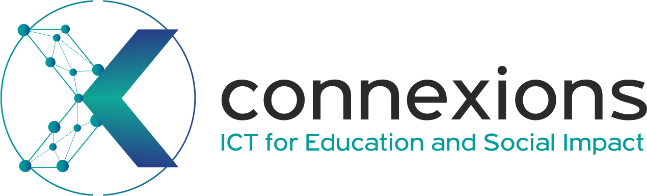 CONNEXIONS
ATHENES, GRECE
www.connexions.gr
PROLEPSIS
ATHENES, GRECEwww.prolepsis.gr
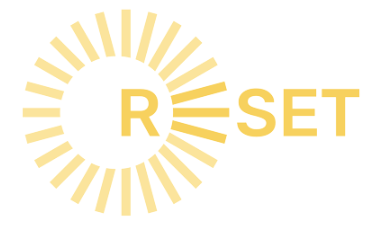 UNIVERSITAT DE VALENCIA
VALENCIA, ESPAGNE
www.uv.es
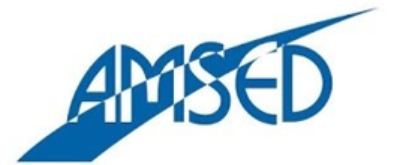 media k GmbH
Bad Mergentheim, ALLEMAGNE
www.media-k.eu
OXFAM ITALIA INTERCULTURA
AREZZO, ITALIE
www.oxfamitalia.org/
RESET
CHYPRE
www.resetcy.com
AMSED
STRASBOURG, FRANCE
www.amsed.fr
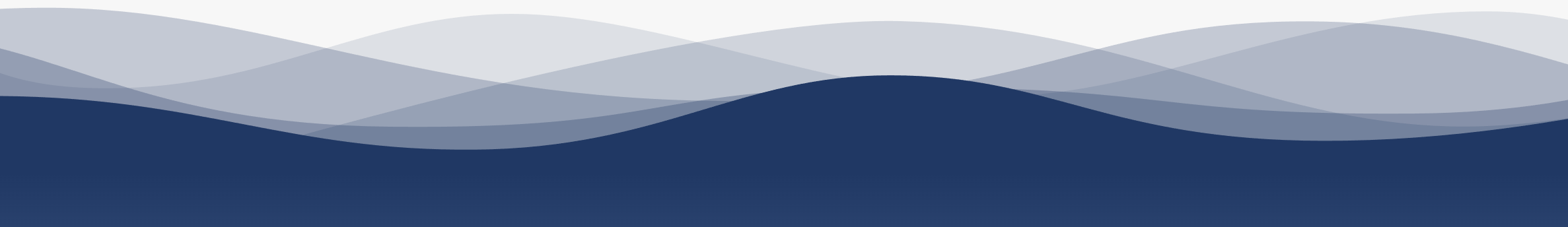 Auto-apprentissage soutenu par des outils de formation en ligne :Contenu
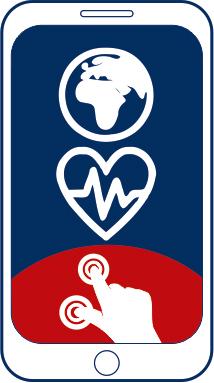 1. Quiz and Self-assessment
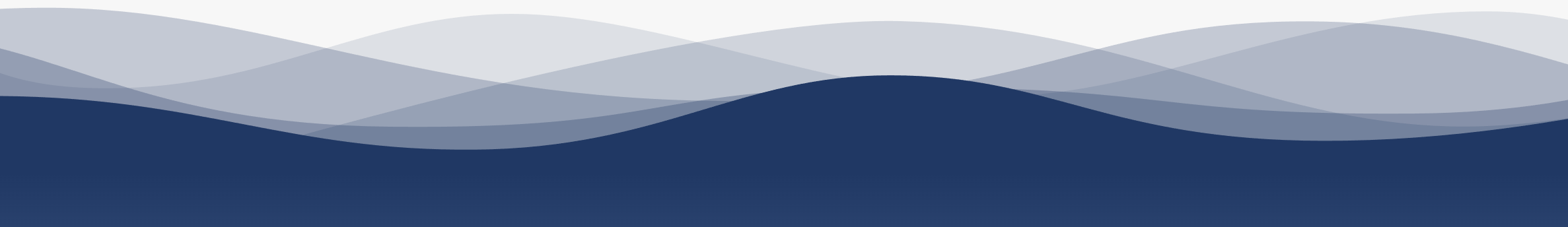 1
Comment rechercher et sélectionner des applications de santé
2.2
Quelles sont les questions importantes à poser au développeur d'une application de santé ?
Deux réponses sont correctes !
A. Ont-ils déjà conçu des applications de santé ?
B. Le nom de l'entreprise sonne-t-il bien ?
D. Ont-ils consulté des professionnels de la santé au cours du développement ?
C. Ont-ils un logo et des graphiques attrayants ?
[Speaker Notes: Réponse correcte : A et D]
1
Comment rechercher et sélectionner des applications de santé
2.2
En ce qui concerne les questions de confidentialité et de sécurité, vous devriez vérifier :
Deux réponses sont correctes !
A. Si le mot "vie privée" est utilisé dans la description de l'application
B. Les préoccupations en matière de protection de la vie privée n'ont pas d'importance dans le cas des applications de santé
C. S'il existe des lignes directrices claires concernant les données qui seront stockées, la manière dont elles seront partagées et l'opportunité de le faire
D. Si l'application demande l'autorisation d'accéder à des informations non liées qui peuvent être utilisées à des fins publicitaires.
[Speaker Notes: Réponses correctes : C et D]
1
Comment rechercher et sélectionner des applications de santé
2.2
Seul le contenu sponsorisé est digne de confiance
Vrai
Faux
[Speaker Notes: Bonne réponse : FAUX]
1
Comment rechercher et sélectionner des applications de santé
2.2
Quelles sont les stratégies fondées sur des données probantes utilisées par les applications de santé ?
Trois réponses sont correctes !
A. Autocontrôle/suivi
B. Fixation des objectifs
D. Indices ou notifications push
C. Une variété d'achats in-app
[Speaker Notes: Réponses correctes : A et B et D]
1
Comment rechercher et sélectionner des applications de santé
2.2
Que faut-il vérifier pour savoir si une application est digne de confiance ?
Deux réponses sont correctes !
B. Des hôpitaux ou des organismes de santé réputés soutiennent-ils l'application ?
A. Ont-ils des publicités convaincantes pour l'application ?
D. L'application a-t-elle été testée et jugée efficace par un organisme fiable et indépendant ?
C. Le développeur de l'application dit-il lui-même du bien de son application ?
[Speaker Notes: Réponse correcte : B et D]
1
Comment rechercher et sélectionner des applications de santé
2.2
Où trouver des applications de santé ?
Une seule réponse est correcte !
A. Groupes WhatsApp/Telegram
B. Magasins d'applications officiels : Apples App Store ou Google Play Store
D. Darknet
C. Uniquement sur les petits sites de blogs sur Internet
[Speaker Notes: Réponse correcte : B]
1
Comment rechercher et sélectionner des applications de santé
2.2
Vous devriez être sceptique si les seules données sur l'efficacité d'une application proviennent du développeur lui-même.
Faux
Vrai
[Speaker Notes: Bonne réponse : VRAI]
1
Comment rechercher et sélectionner des applications de santé
2.2
Quels sont les risques liés à l'utilisation d'applications de santé de mauvaise qualité ?
Trois réponses sont correctes !
B. Les applications peuvent regrouper des informations médiocres, voire incorrectes
A. . Les applications peuvent faire de fausses allégations de santé
C. Une information erronée sur les applications peut conduire à une évaluation incorrecte d'une maladie.
D. Les applications de santé sont généralement sans risque
[Speaker Notes: Réponse correcte : A et B et C]
1
Comment rechercher et sélectionner des applications de santé
2.2
Une mauvaise conception de l'application, telle qu'une interface utilisateur peu pratique, peut conduire à une utilisation peu fréquente et à une moindre adhésion au traitement lorsqu'elle est utilisée en complément d'une thérapie.
Vrai
Faux
[Speaker Notes: Bonne réponse : VRAI]
1
Comment rechercher et sélectionner des applications de santé
2.2
Quels sont les autres éléments à prendre en compte avant de s'engager dans une application ?
Deux réponses sont correctes !
B. L'application nécessite-t-elle des achats in-app pour être utile ?
A. Puis-je créer un compte avec mon nom d'utilisateur préféré ?
C. Ne vous engagez que dans des applications qui promettent des résultats dans un délai maximum de 3 jours.
D. L'application est-elle pratique à utiliser pour que vous ayez envie de l'utiliser régulièrement ?
[Speaker Notes: Réponse correcte : B et D]
1
Comment rechercher et sélectionner des applications de santé
2.2
Si vos données sont divulguées en raison de normes de protection des données insuffisantes, il est très facile de les supprimer à nouveau de l'internet.
Vrai
Faux
[Speaker Notes: Bonne réponse : FAUX]
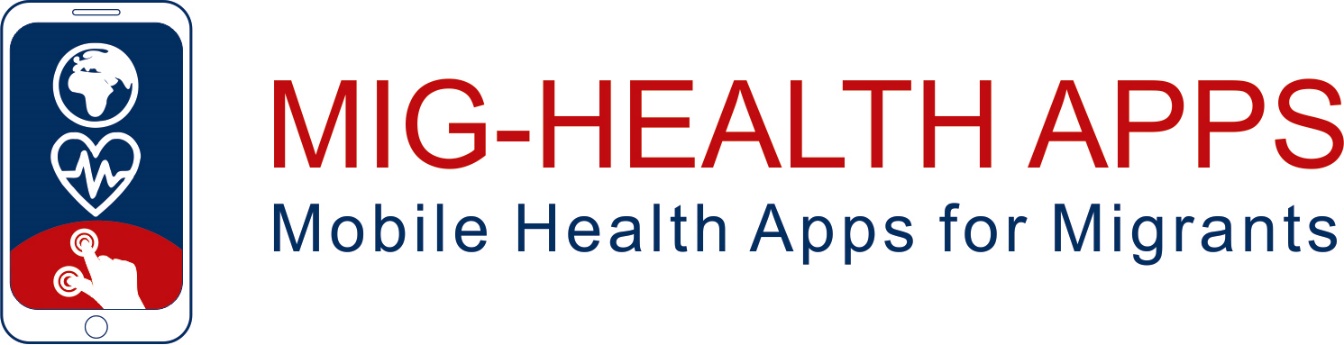 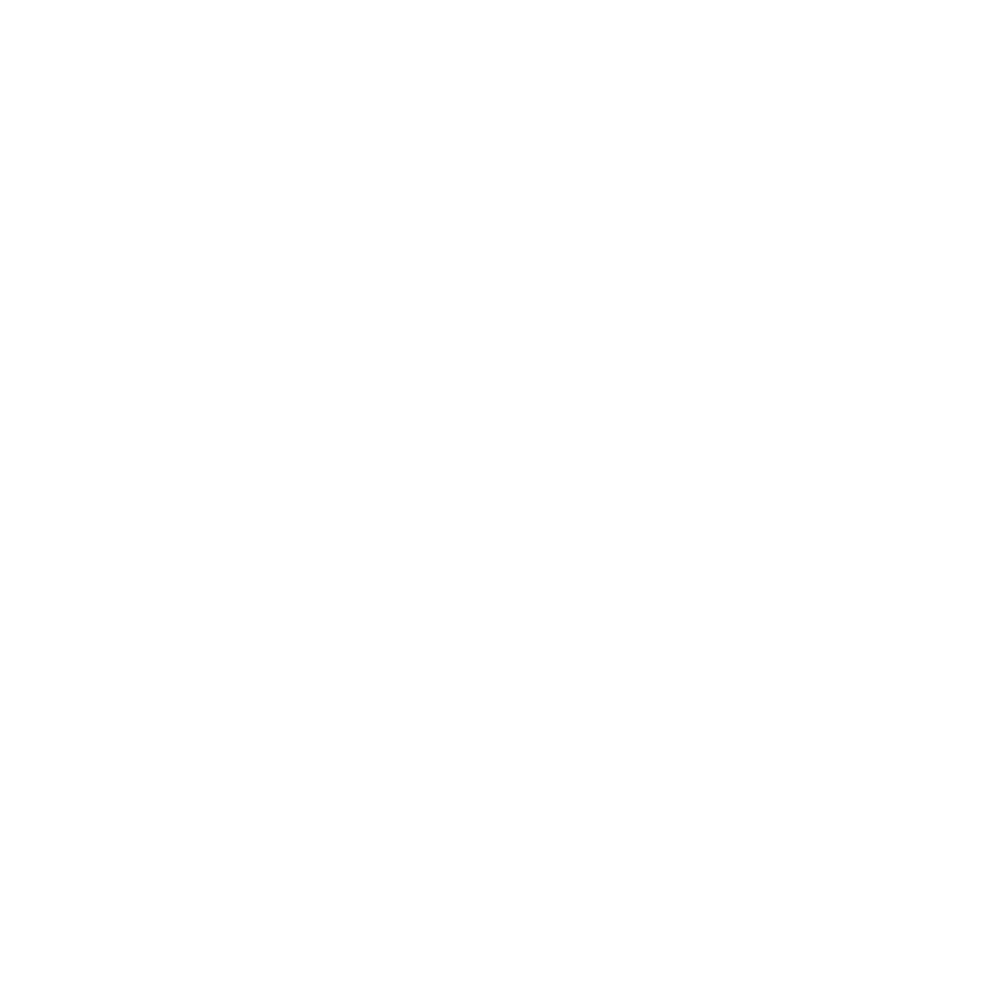 Félicitations !Vous avez terminé l'auto-apprentissage de ce module !
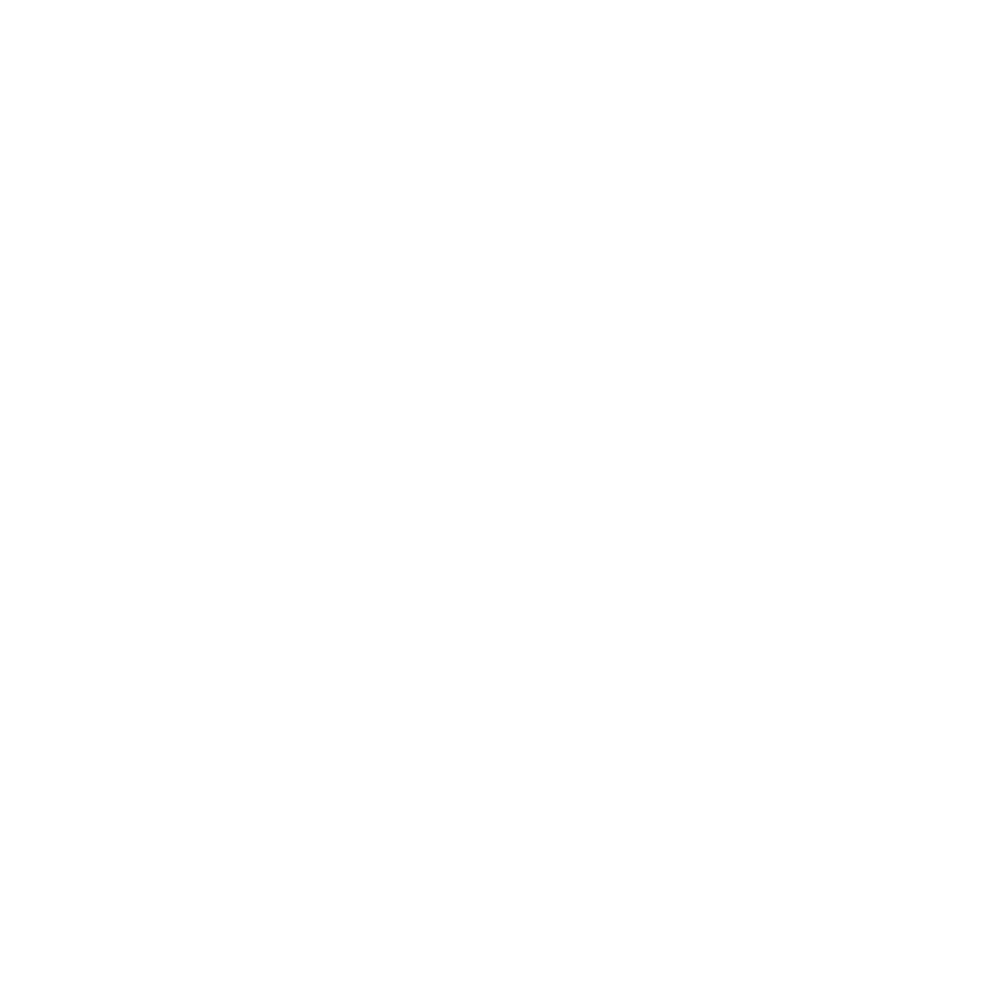 Financé par l'Union européenne. Les points de vue et opinions exprimés n'engagent que leurs auteurs et ne reflètent pas nécessairement ceux de l'Union européenne ou de l'Agence exécutive européenne pour l'éducation et la culture (EACEA). Ni l'Union européenne ni l'EACEA ne peuvent en être tenues pour responsables.
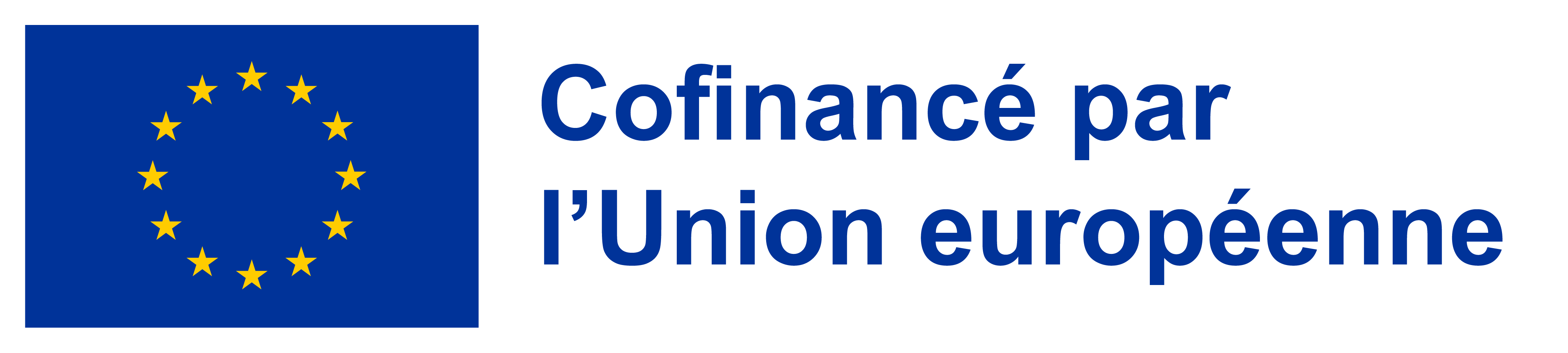